Apache Flink andStateful Stream Processing
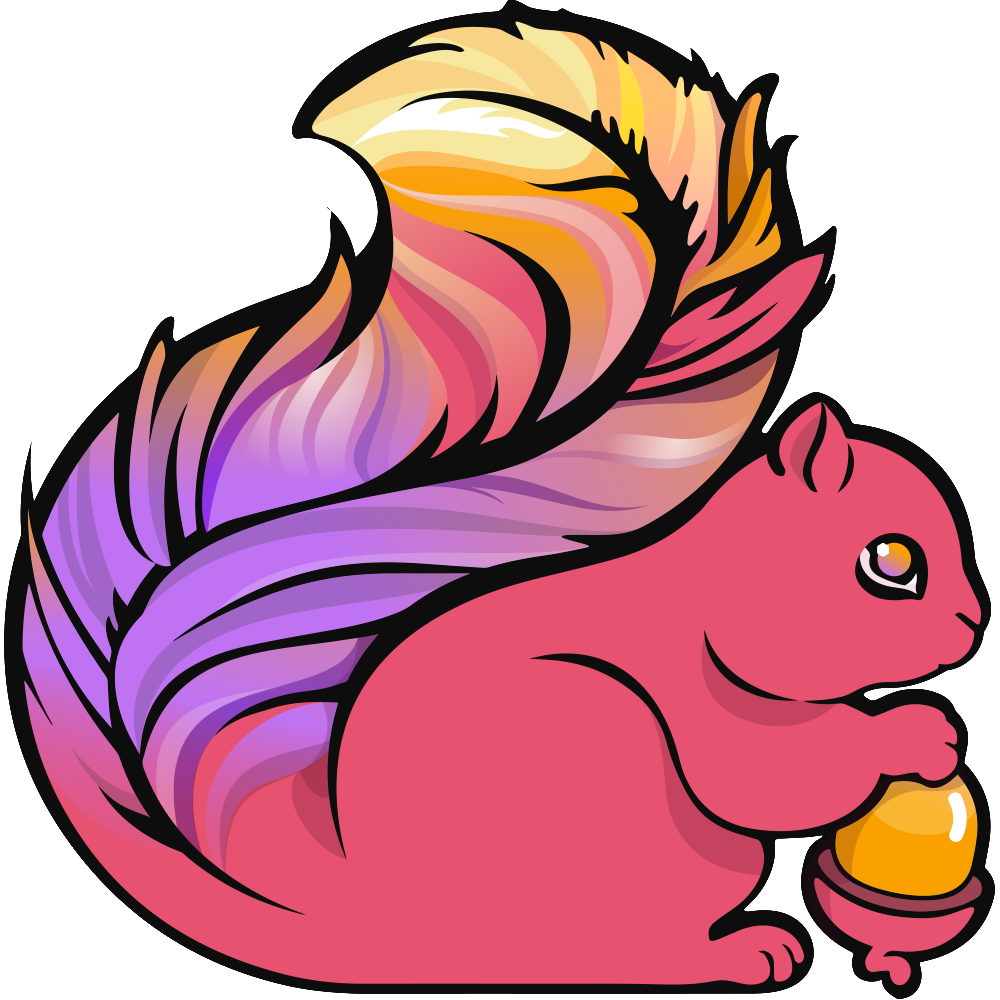 Stephan Ewen

QCon London, March 2018
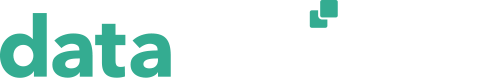 1
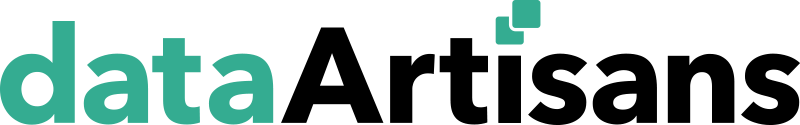 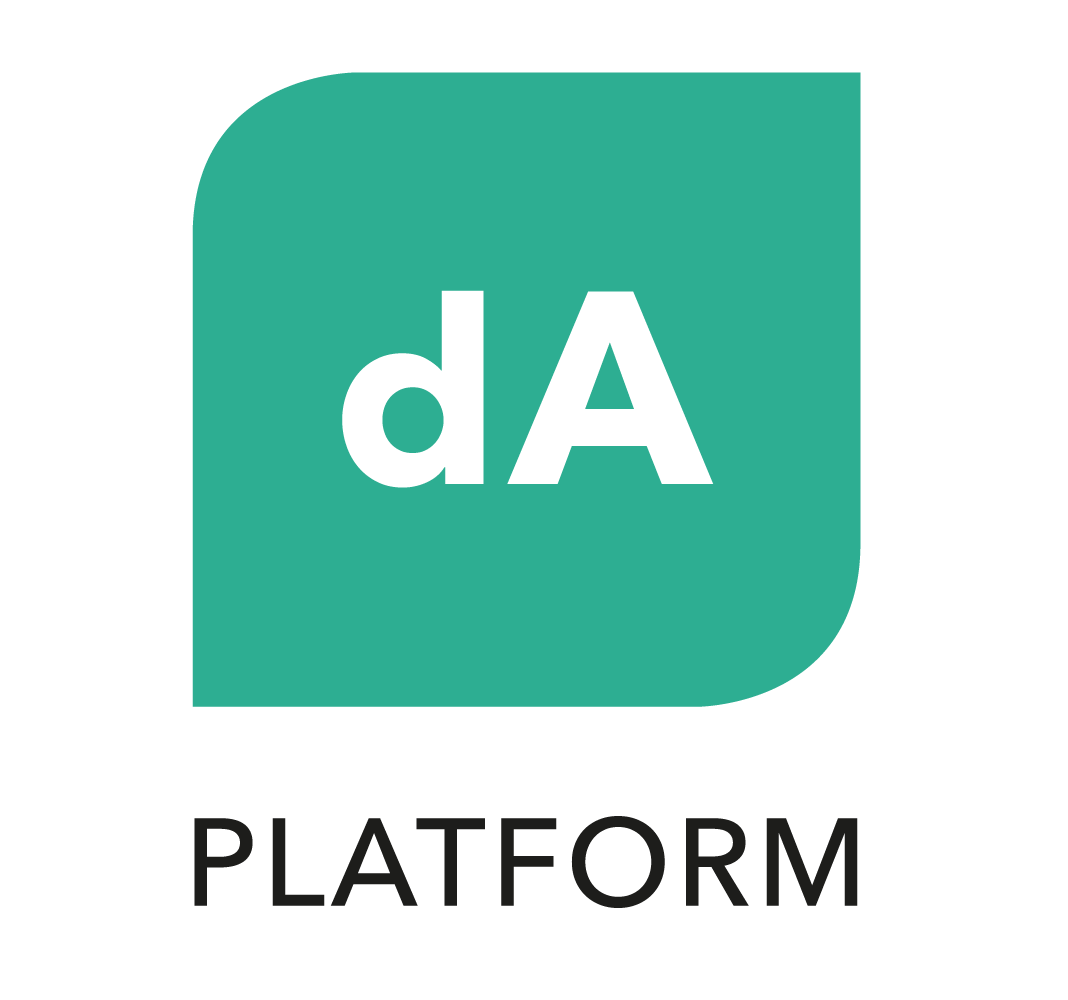 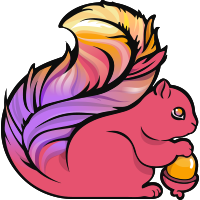 Original creators ofApache Flink®
dA Platform 2Stream Processing for the Enterprise
2
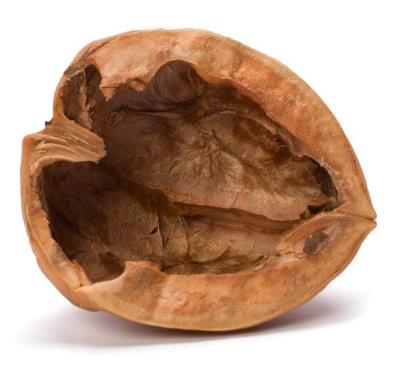 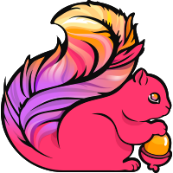 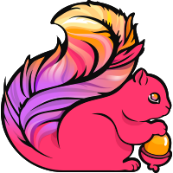 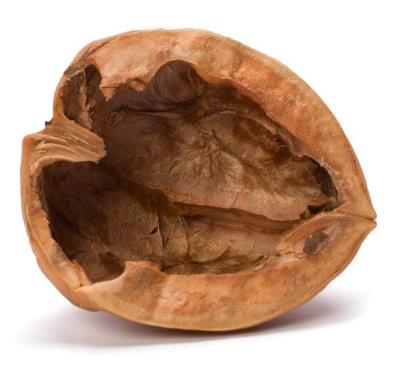 Apache Flink in a Nutshell
3
What is Apache Flink?
Data Stream Processing

realtime resultsfrom data streams
Batch Processing

process static andhistoric data
Event-driven
Applications

data-driven actionsand services
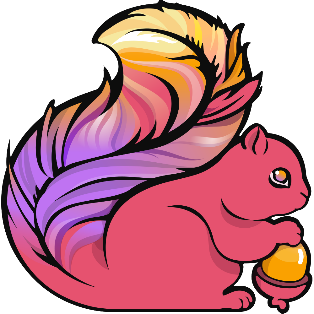 Stateful Computations Over Data Streams
4
[Speaker Notes: Apache Flink is the only system that handles the full breadth of stream processing: from exploration of bounded data over streaming analytics to streaming data applications]
Everything Streams
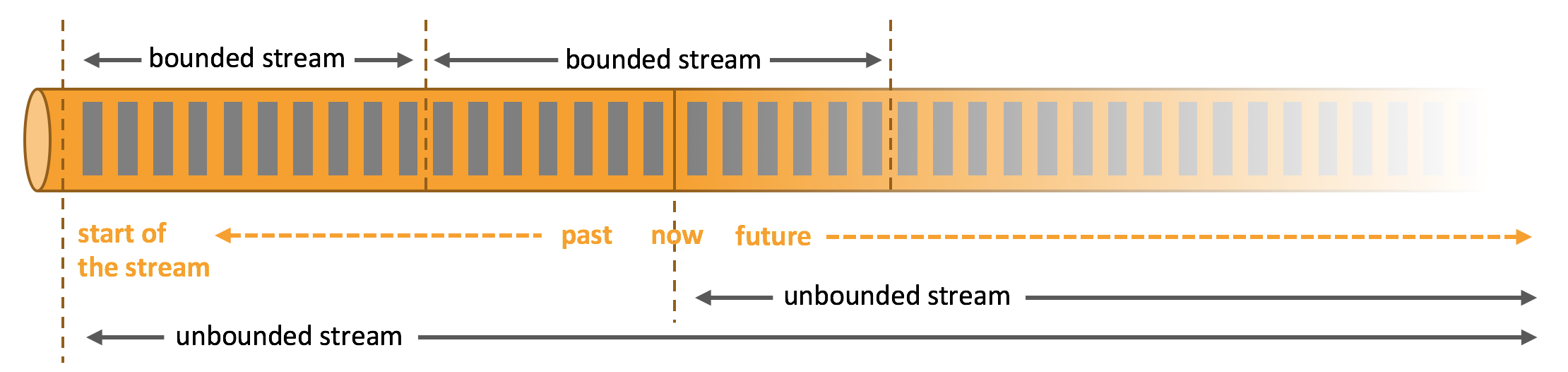 5
Apache Flink in a Nutshell
Queries
Stateful computations over streams
real-time and historicfast, scalable, fault tolerant, in-memory,event time, large state, exactly-once
Application
Applications
Streams
Database
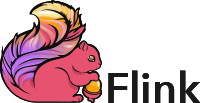 Devices
Stream
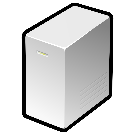 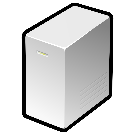 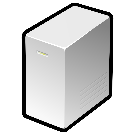 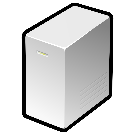 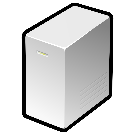 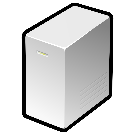 etc.
HistoricData
File / ObjectStorage
6
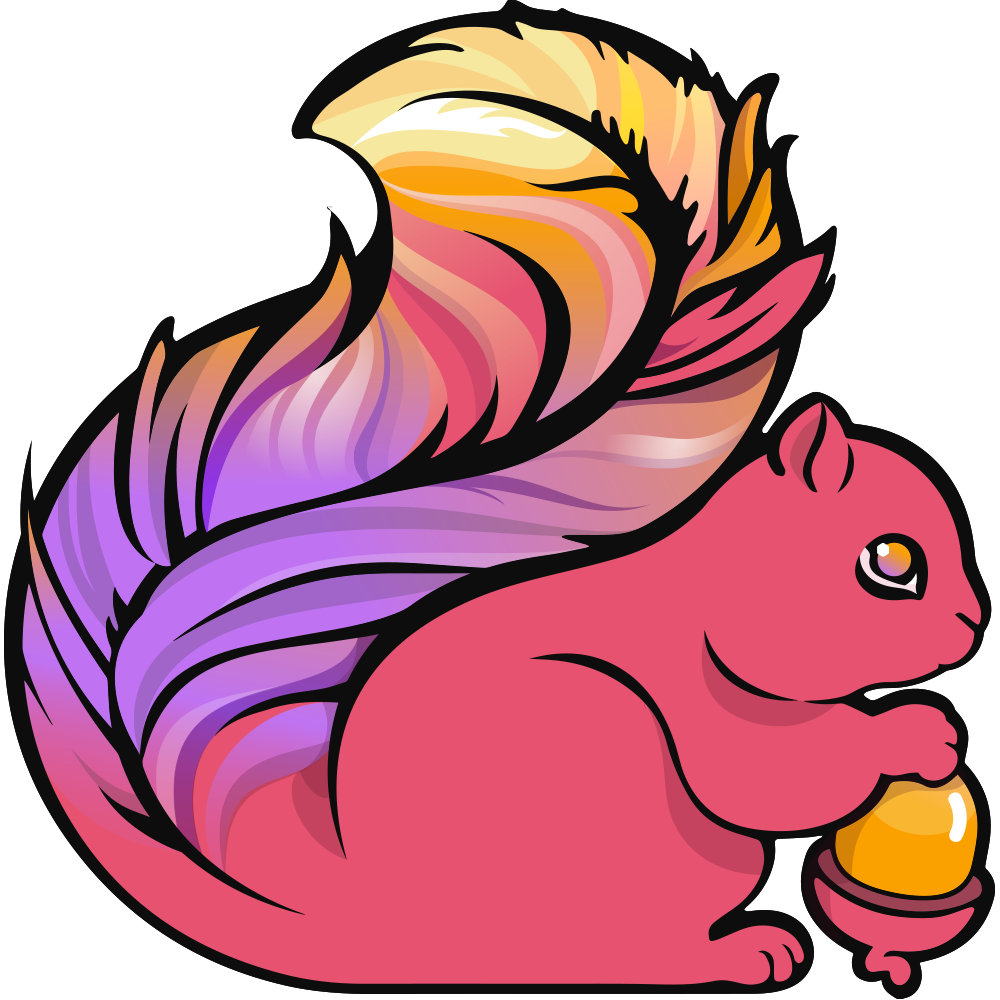 The Core Building Blocks
Event Streams
Snapshots
State
(Event) Time
consistency without-of-order dataand late data
forking /versioning /time-travel
real-time andhindsight
complexbusiness logic
7
Powerful Abstractions
Layered abstractions tonavigate simple to complex use cases
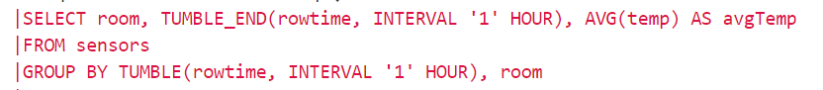 High-levelAnalytics API
Stream SQL / Tables (dynamic tables)
val stats = stream
   .keyBy("sensor")
   .timeWindow(Time.seconds(5))
   .sum((a, b) -> a.add(b))
Stream- & Batch Data Processing
DataStream API (streams, windows)
Process Function (events, state, time)
Stateful Event-Driven Applications
def processElement(event: MyEvent, ctx: Context, out: Collector[Result]) = {
  // work with event and state
  (event, state.value) match { … }

  out.collect(…) // emit events
  state.update(…) // modify state

  // schedule a timer callback
  ctx.timerService.registerEventTimeTimer(event.timestamp + 500)
}
8
DataStream API
val lines: DataStream[String] = env.addSource(new FlinkKafkaConsumer011(…))

val events: DataStream[Event] = lines.map((line) => parse(line))

val stats: DataStream[Statistic] = stream
   .keyBy("sensor")
   .timeWindow(Time.seconds(5))
   .sum(new MyAggregationFunction())

stats.addSink(new RollingSink(path))
Source
Transformation
Windowed Transformation
Sink
StreamingDataflow
Window(state read/write)
Source
Transform
Sink
9
Low Level: Process Function
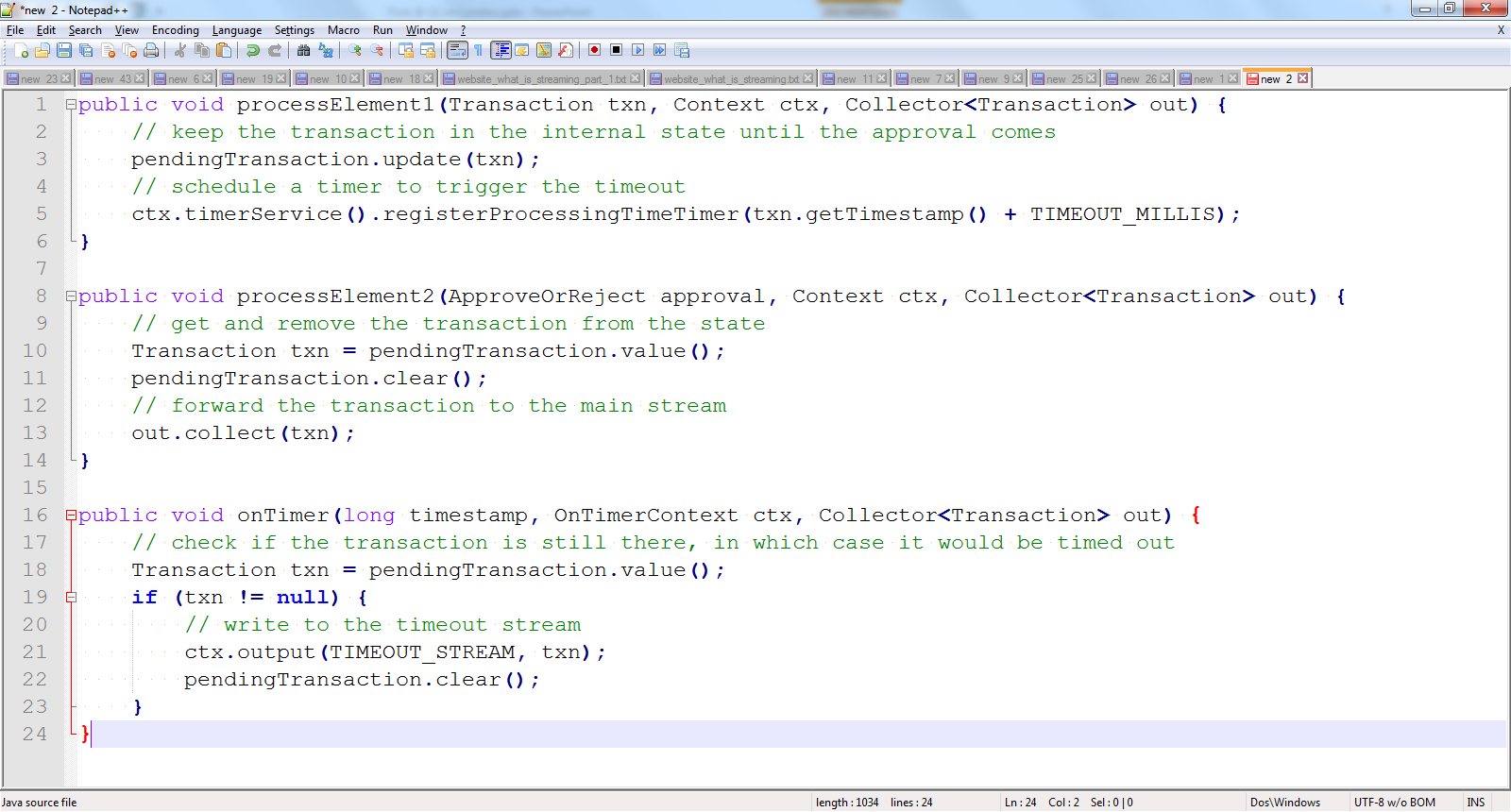 10
High Level: SQL (ANSI)
SELECT 
  campaign, 
  TUMBLE_START(clickTime, INTERVAL ’1’ HOUR), 
  COUNT(ip) AS clickCnt
FROM adClicks
WHERE clickTime > ‘2017-01-01’
GROUP BY campaign, TUMBLE(clickTime, INTERVAL ‘1’ HOUR)
11
Query
start of the stream
past
now
future
Flink in Practice
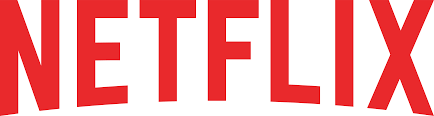 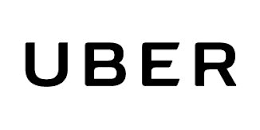 Streaming Platform as a Service
Athena X Streaming SQLPlatform Service
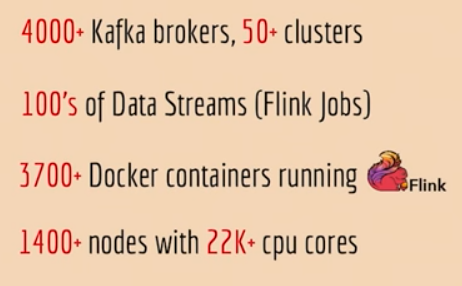 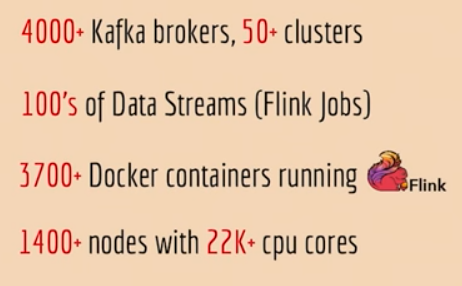 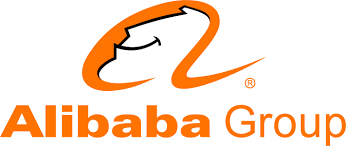 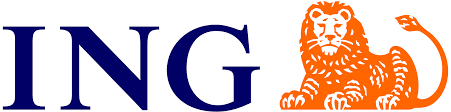 100s jobs, 1000s nodes, TBs state
metrics, analytics, real time ML
Streaming SQL as a platform
Fraud detection
Streaming Analytics Platform
12
Parallel Stateful
Streaming Execution
13
Stateful Event & Stream Processing
Filter /Transform
Stateread/write
Source
Sink
14
Stateful Event & Stream Processing
Scalable embedded state
Access at memory speed &
scales with parallel operators
15
Stateful Event & Stream Processing
Rolling back computation
Re-processing
Re-load state
Reset positions
in input streams
16
Event Sourcing + Memory Image
periodically snapshot the memory
main memory
event /command
update local
variables/structures
event log
persists events
(temporarily)
Process
17
Event Sourcing + Memory Image
Recovery: Restore snapshot and replay events since snapshot
event log
persists events
(temporarily)
Process
18
Stateful Event & Stream Processing
19
Localized State Recovery (Flink 1.5)
Piggybags on internal Multi-versiondata structures:
LSM Tree (RocksDB)
MV Hashtable (Fs / Mem State Backend)
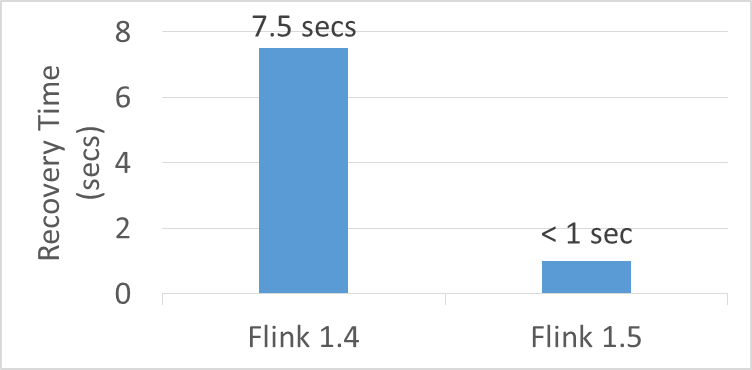 Setup:
500 MB state per node
Checkpoints to S3
Soft failure (Flink fails, machine survives)
20
Having funwith snapshots
21
Creating periodic Snapshots
time
22
Replay from Savepoints to Drill Down
Incident of Interest
time
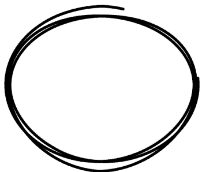 Extra sink fortrace output
"Debug Job"
(modified version of original Job)
Filter(events of interest only)
23
Pause / Resume style execution
Bursty Event Stream
(events only at only end-of-day )
time
24
Pause / Resume style execution
Bursty Event Stream
(events only at only end-of-day )
time
Checkpoint / SavepointStore
25
On the future of batchand stream processing…
(The world according to Flink)
26
A.k.a.: If everything is
peachy streams, why is there
a DataSet API and where
will this end?
27
A.k.a.: I have heard that"batch is a special case ofstreaming", so does<stream processor x>now own the world?
28
What changes faster? Data or Query?
Data changes slowlycompared to fast
changing queries
Data changes fastapplication logic
is long-lived
continuous applications,data pipelines, standing queries, 
anomaly detection, ML evaluation, …
ad-hoc queries, data exploration, ML training and(hyper) parameter tuning
Batch ProcessingUse Case
Stream ProcessingUse Case
29
What changes faster? Data or Query?
Data changes slowlycompared to fast
changing queries
Data changes fastapplication logic
is long-lived
continuous applications,data pipelines, standing queries, 
anomaly detection, ML evaluation, …
ad-hoc queries, data exploration, ML training and(hyper) parameter tuning
DataSet API
DataStream API
Batch ProcessingUse Case
Stream ProcessingUse Case
30
Abstraction/APIs and Runtime
Model, Semantics, APIs
ModellingApplications
Storage
ModellingInfrastructure
Execution Runtime
RunningApplications
31
Samentics/APIs: Everything Streams
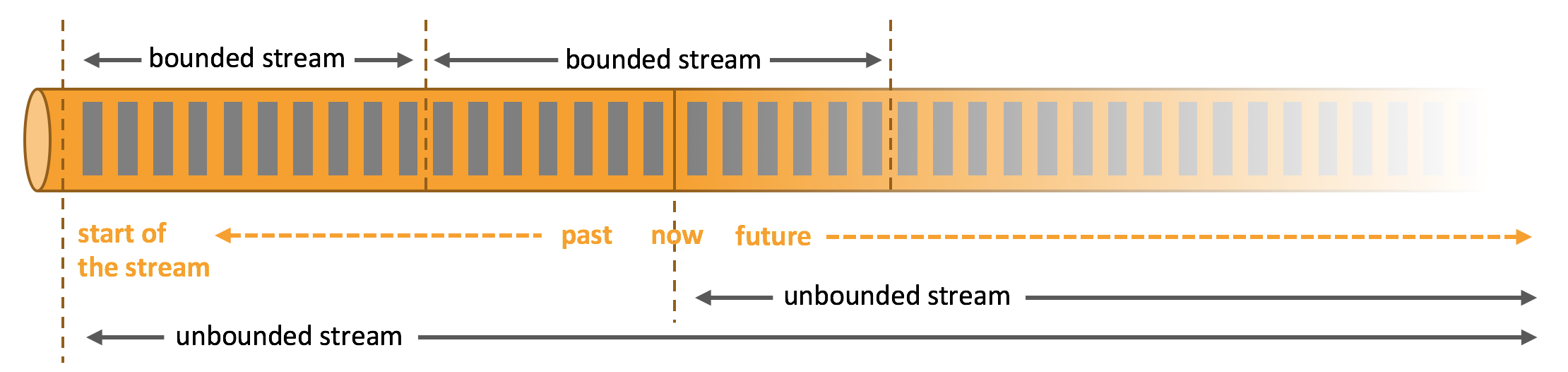 ✔
we're good here…
32
What changes faster? Data or Query?
Data changes slowlycompared to fast
changing queries
Data changes fastapplication logic
is long-lived
DataStream APIBoundedStream
DataStream APIUnboundedStream
continuous applications,data pipelines, standing queries, 
anomaly detection, ML evaluation, …
ad-hoc queries, data exploration, ML training and(hyper) parameter tuning
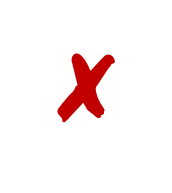 DataSet API
DataStream API
Batch ProcessingUse Case
Stream ProcessingUse Case
33
Latency vs. Completeness (in Tyler's words)
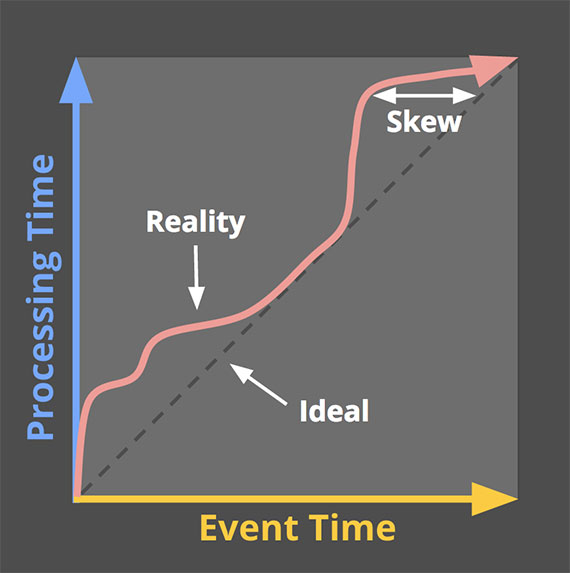 34
Event Time
Latency vs. Completeness (in my words)
RogueOneIII.5
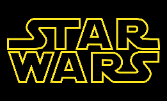 EpisodeIV
EpisodeV
EpisodeVI
EpisodeI
EpisodeII
EpisodeIII
EpisodeVII
EpisodeVIII
2016
1977
1980
1983
1999
2002
2005
2015
2017
35
Processing Time
Latency versus Completeness
Bounded/Batch
Unbounded/
Streaming
Data is as complete
as it gets within thatBatch Job
Trade of latencyversus completeness
No fine latency control
36
What changes faster? Data or Query?
DataStream APIBoundedStream

No latency SLA

Assume Data Completeness
DataStream APIUnboundedStream

Latency / Completeness Tradeoff
Data changes slowlycompared to fast
changing queries
Data changes fastapplication logic
is long-lived
DataStream APIBoundedStream
DataStream APIUnboundedStream
continuous applications,data pipelines, standing queries, 
anomaly detection, ML evaluation, …
ad-hoc queries, data exploration, ML training and(hyper) parameter tuning
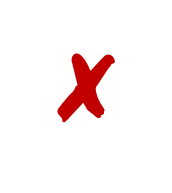 DataSet API
DataStream API
✔
Batch ProcessingUse Case
Stream ProcessingUse Case
37
On the Runtime Side?
Streaming
Keep up with real time, some extra capacity for catch-up
Receive data roughly in order as produced
Latency is important

Batch
Fast forward through months/years of history
Massively parallel unordered reads
Throughput most important
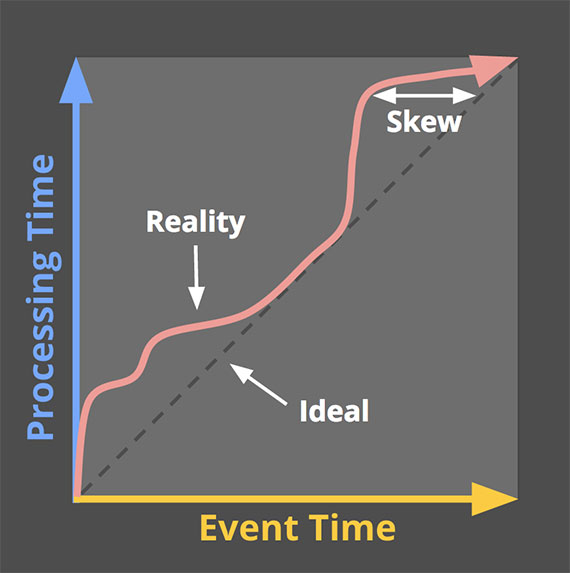 38
Streaming Runtime
Time in data stream must be quasi monotonous, produce time progress (watermarks)

Always have close-to-latestincremental results

Resource needs change over time
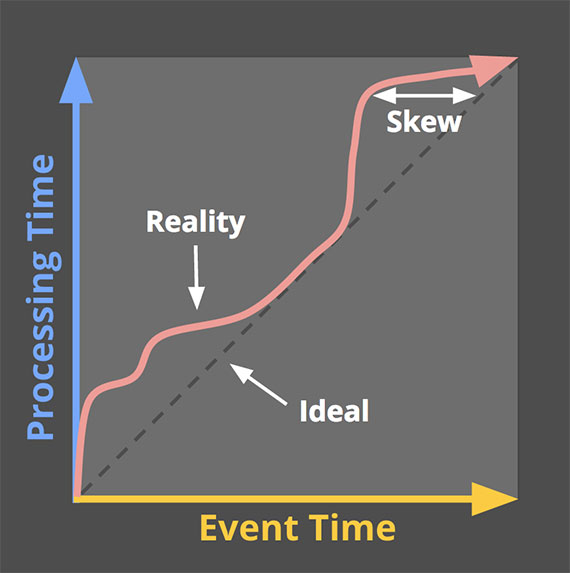 39
Batch Runtime
Order of time in data does not matter (parallel unordered reads)

Bulk operations (2 phase hash/sort)

Longer time for recovery (no low latency SLA)

Resource requirements change fast throughoutthe execution of a single job
40
Ordered and unordered reads
read unordered
(massively parallel splits)
read ordered
(low parallelism, per partition)
41
What is Flink's take here?
Unique Network Stack, high throughput, low latency, memory speed

Unique Fault Tolerance Model that recovers batch and streaming with tunable cost / recovery-lag 

Sources can read streams and parallel input splits

Different data Structures optimized for incremental results (DataStream API) and for batch results (DataSet API)

Most unified runtime, but more unification still needed…
42
Streams and Storage
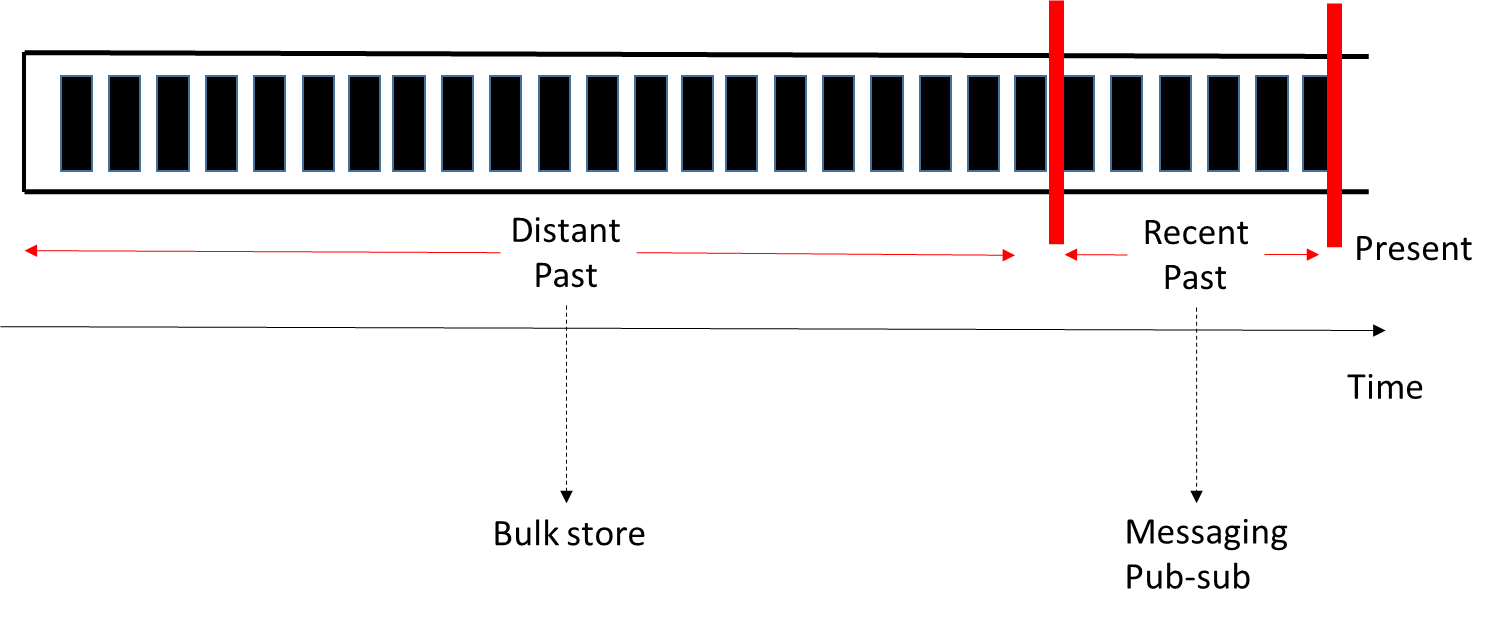 (✔)
getting there…
HDFS, S3, GCS,SAN, NAS, NFS, ECS,Swift, Ceph, …
Pravega
Kafka / PubSub /Kinesis / …
43
SQL Semantics: Streaming = Batch
SQLQuery
input table
result table
(regular / bounded)SQL Query
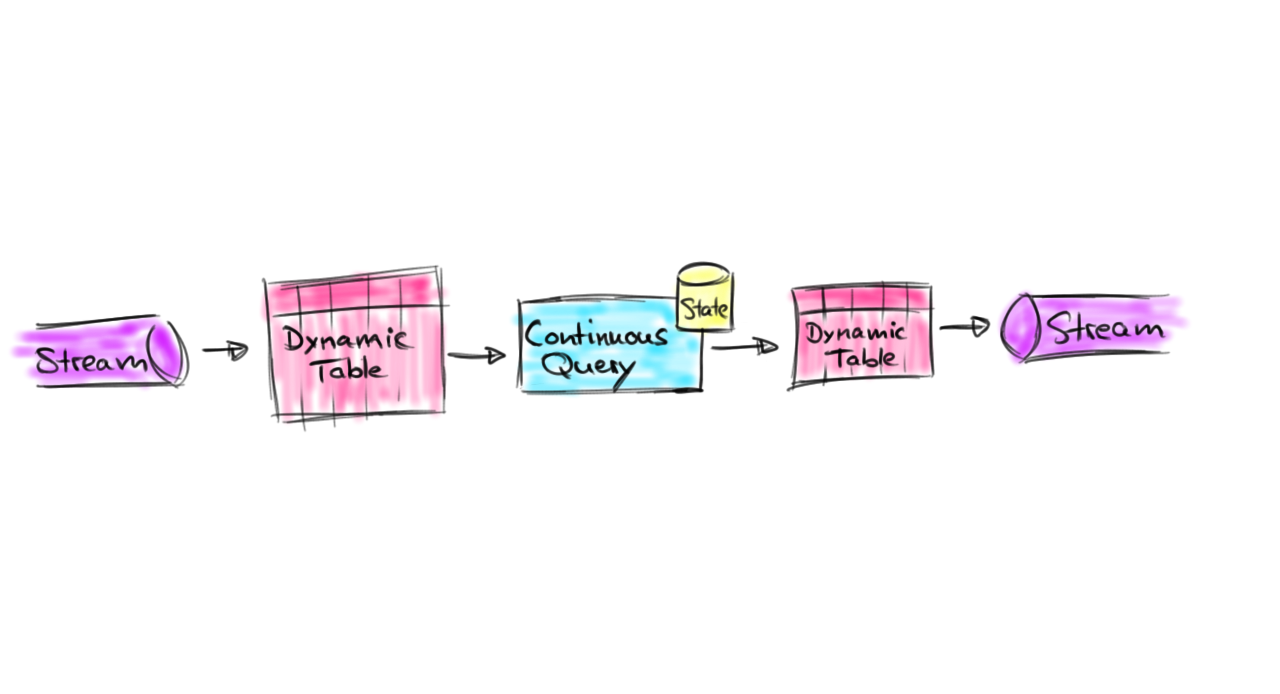 Streaming SQL Query
44
Streaming SQL and Batch SQL
DashboardMany short queriesBATCH
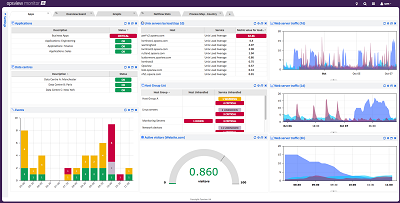 View Materialization
Standing Query
STREAMING
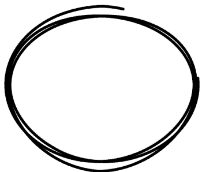 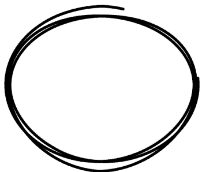 Appl.
Streaming SQLQuery
materializedreal-time view
stream
stream
continuousquery
K/V Store orSQL Database
CDC
DB
45
Thank you!
46
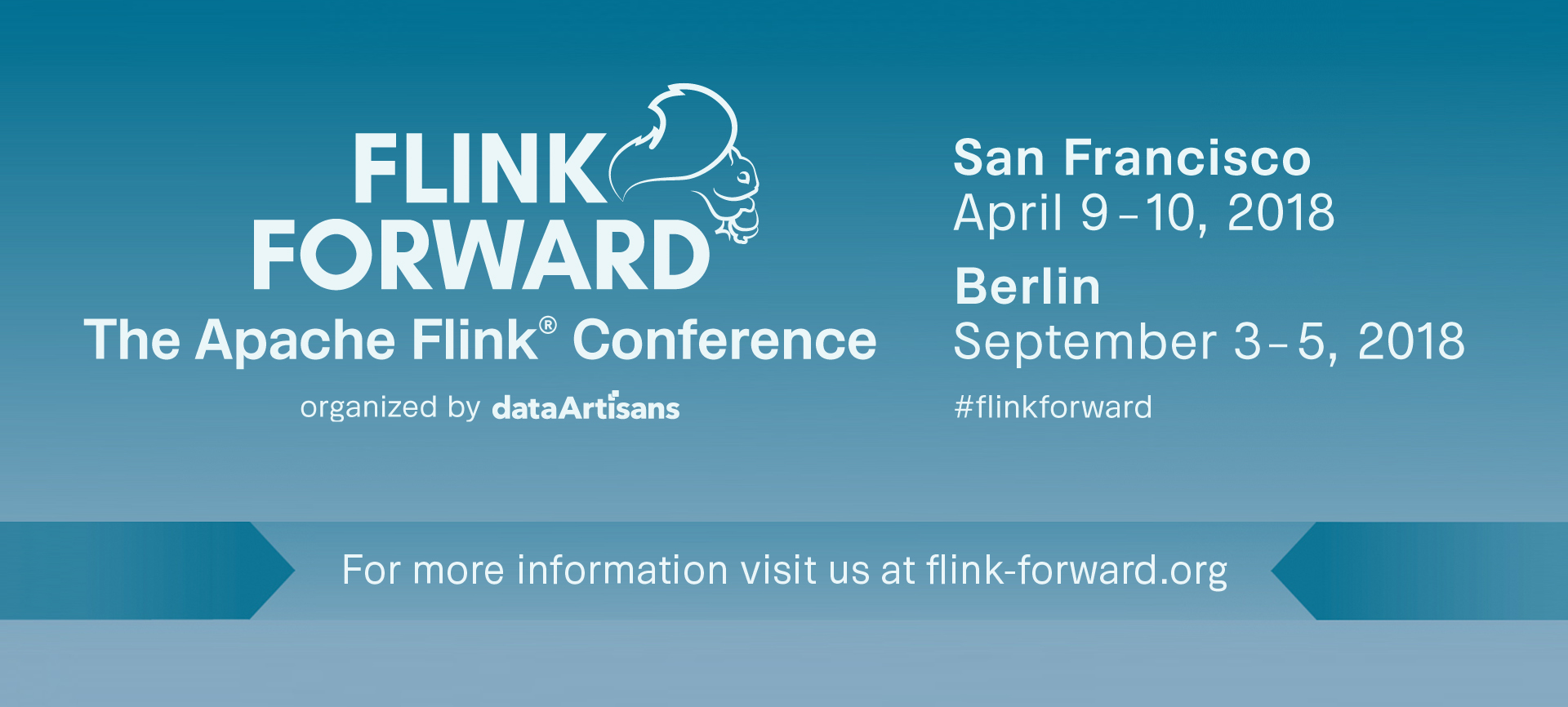 15% Discount Code: QConFlink
Framework vs. Library
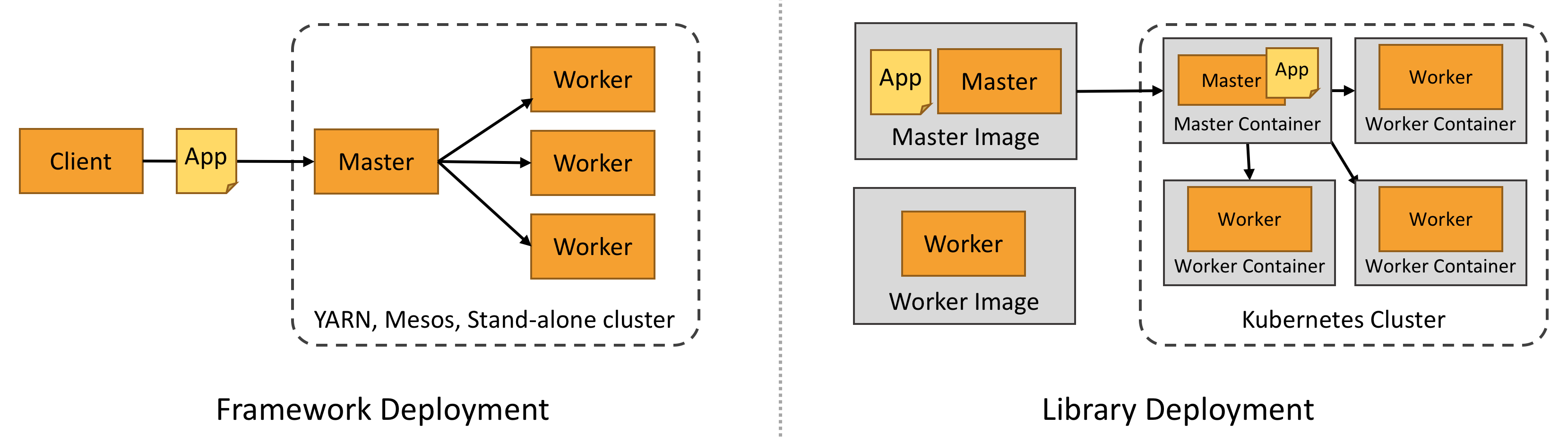 Long running application
under the control of your
container manager
Standing Processes / Endpoints,
Dynamic Control over Resources
48